Нейросеть – помощник современного учителя
Нейронная сеть, нейросеть – математическая модель, состоящая из вычислительных узлов-нейронов и работающая по принципу биологической нейронной сети, которая способна решать поставленные задачи без помощи заданного человеком алгоритма действий, самостоятельно обучаясь на больших объемах данных.
Использование нейросетей
Генерация уникального контента (изображения) https://rudalle.ru
Создание презентаций  https://gamma.app/?lng=en
Озвучивание текста https://texttospeech.ru/
https://voicemaker.in/
Генерация уникального контента (изображения)
Генерация уникального контента (изображения)
Генерация уникального контента (изображения)
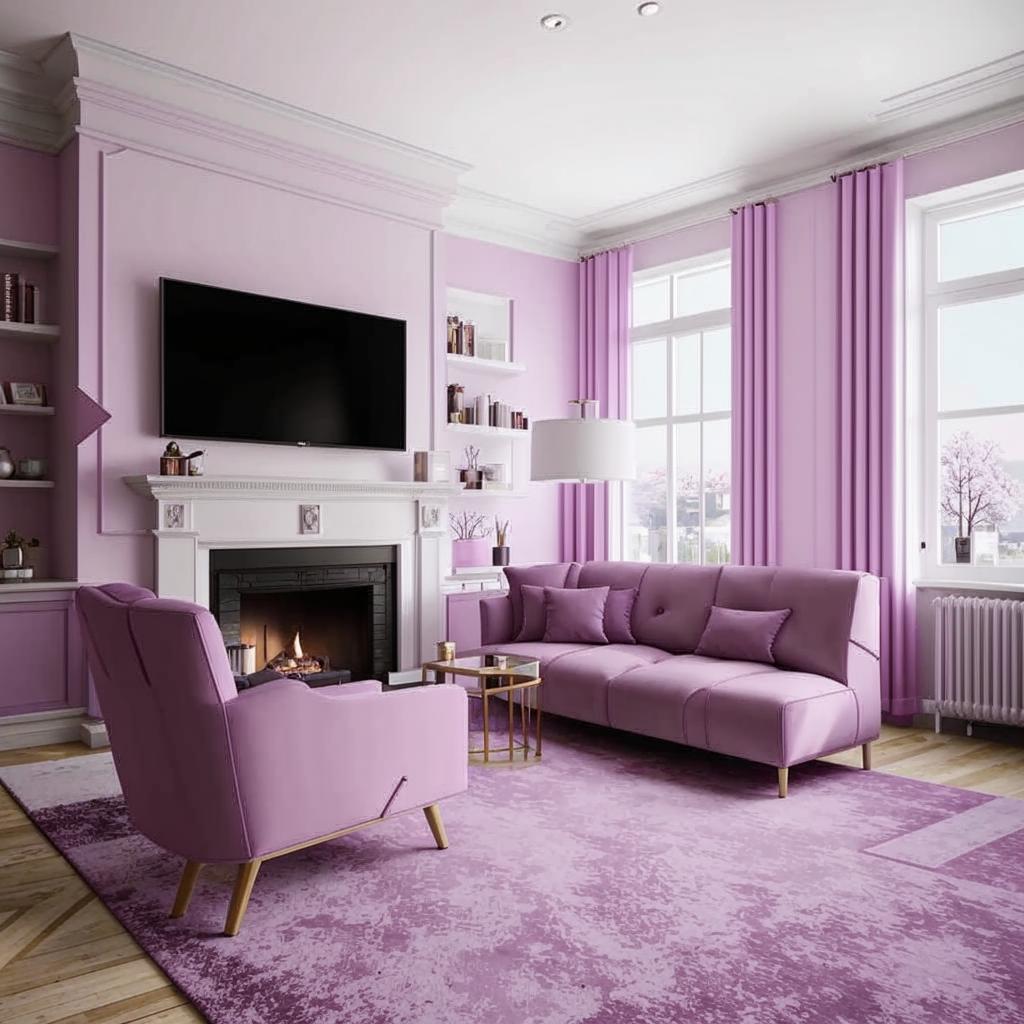 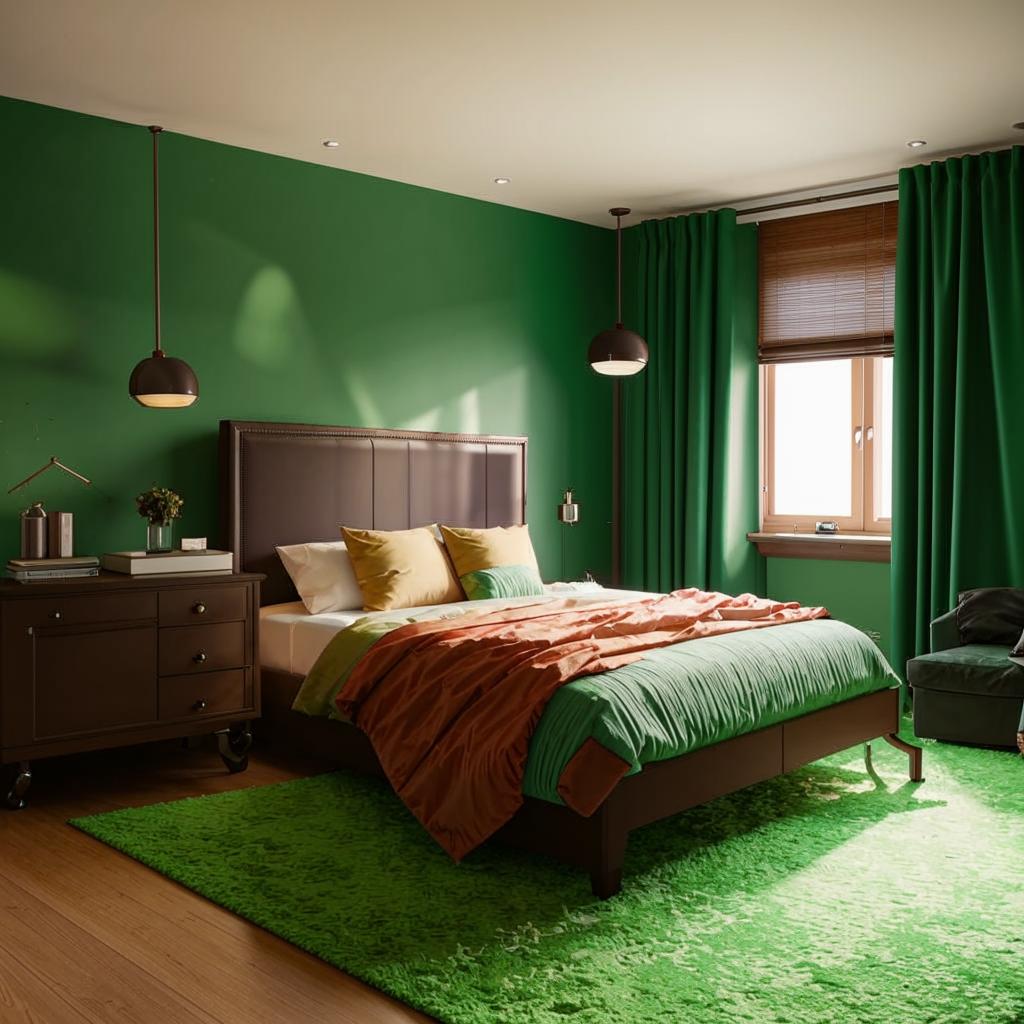 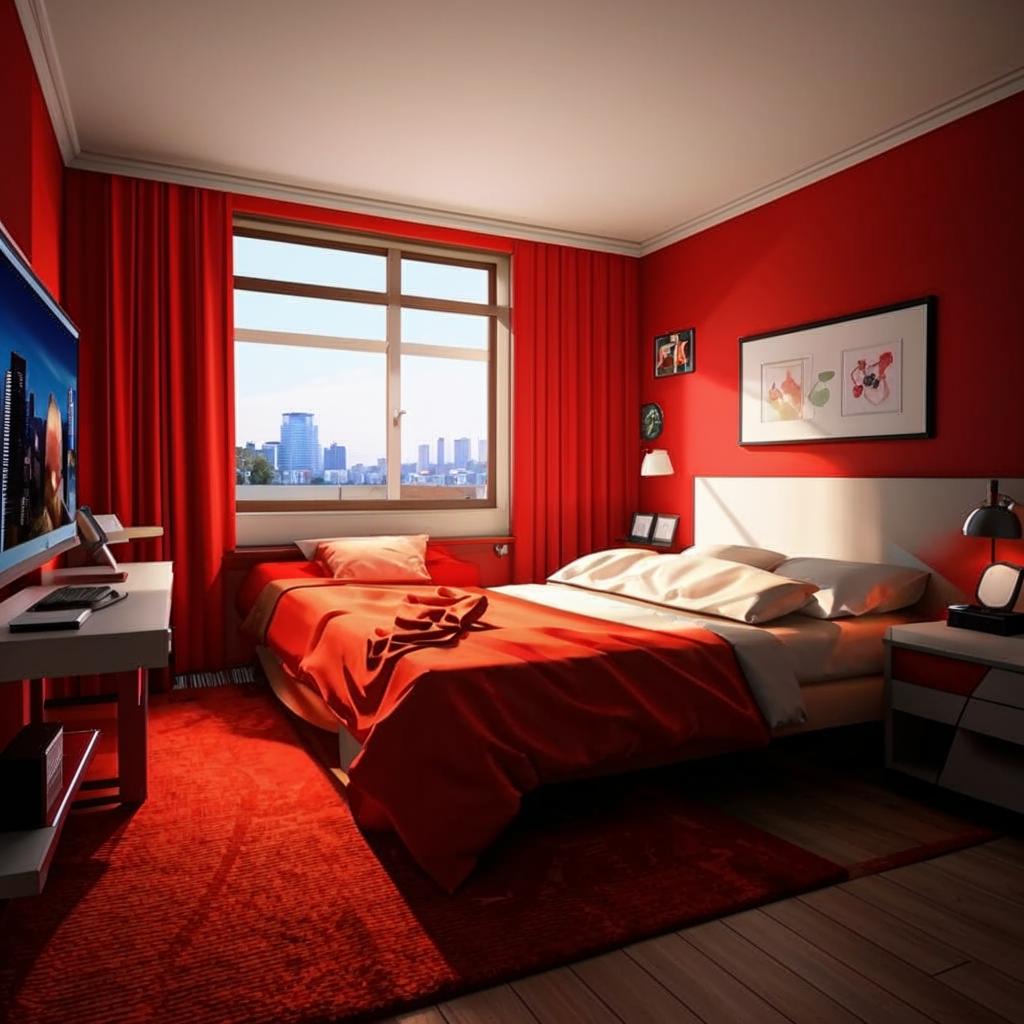 Озвучивание текста
Озвучивание текста
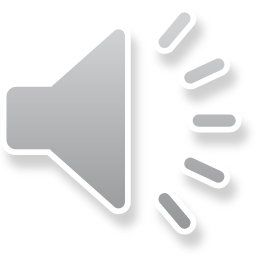 Озвучивание текста
Озвучивание текста
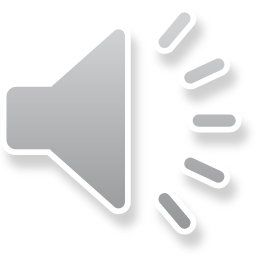 Озвучивание текста
Создание презентаций
Создание презентаций
Создание презентаций
Создание презентаций
Внеурочная деятельность
https://quickdraw.withgoogle.com